AZƏRBAYCAN DÖVLƏT İQTİSAD UNİVERSİTETİ
KAFEDRA: “QİDA MƏHSULLARININ TEXNOLOGİYASI”
TƏRTİB ETDİ: DOS. QURBANOV NÜSRƏT HEYDƏR
FƏNN: “QİDA SƏNAYESİ VƏ İAŞƏ MÜƏSSİSƏLƏRİNİN TEXNOLOJİ LAYİHƏLƏNDİRİLMƏSİ”
24.07.2015
1
24.07.2015
MENYUNUN TƏRTİBİ VƏ REALİZƏ CƏDVƏLİNİN HESABLANMASI
 
İstilik avadanlıqlarının texnoloji hesabatı üçün əsas məlumatlardan biri xörəklərin saatlar üzrə realizə qrafikidir.
Xörəklərin realizə qrafiki ticarət (nahar) zallarının yüklənmə qrafiki, gündəlik hesabat menyusu və hazır məhsulun saxlanma (realizə) müddəti şərtlərindən istifadə etməklə tərtib edilir. Bunun üçün, ilk növbədə, zalda realizə olunan xörəklərin miqdarı (nsaat) təyin olunur:
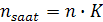 Burada,  n – gün ərzində realizə olunan xörəklərin miqdarı; 
K – müəyyən saat üçün yenidən hesablanma əmsalıdır. Yenidən hesablanma əmsalının qiyməti düsturundan istifadə edilməklə tapılır:
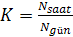 2
24.07.2015
Burada, Nsaat və Ngün – müvafiq olaraq saat və gün ərzində xidmət olunacaq istehlakçıların sayıdır. Bu məlumatlar zalın yüklənmə qrafikindən götürülür.
Soyuq qəlyanaltılar, ikinci və şirin xörəklər, isti içkilərin realizə qrafiki tərtib olunan zaman K-nın qiyməti qiyməti bütün gün ərzində müxtəlif saatlar üçün dəyişməz qalır. Yalnız müəyyən dövr ərzində realizə olunan xörəklər (məsələn, şorbalar) üçün isə onun qiyməti ayrıca hesablanmalıdır:
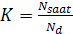 Burada, Nd – müəyyən dövr ərzində istehlakçıların sayıdır.
Layihə olunan müəssisədə zalda bir neçə iş (qidalanma) rejimi nəzərdə tutulursa, K-nın qiyməti hər rejim üçün ayrıca təyin olunmalıdır. Məsələn, nahar vaxtı realizə olunan xörəklər üçün yenidən hesablanma əmsalını tapmaq üçün, hər nahar saatı ərzində istehlakçıların sayını, bütün nahar vaxtı istehlakçıların sayına bölmək lazımdır.
Bu prinsip müəssisədə xidmətin xüsusiyyəti dəyişdiyi halda da gözlənilməlidir. Belə ki, əgər müəssisə gündüz yeməkxana, axşam isə restoran kimi fəaliyyət göstərirsə, müvafiq olaraq xörəklərin realizə qrafiki də ayrıca tərtib edilməlidir.
3
24.07.2015
İstilik avadanlıqlarına gəldikdə isə onları bişirici, qızardıcı, xüsusi (ixtisaslaşdırılmış) və digər avadanlıqlara ayırmaq olar. Bunların içərisində xörək bişirən qazanlar xüsusi yer tuturlar. Onlardan həlimlərin, birinci və ikinci xörəklərin, souslar və qarnirlərin, isti içkilər və kulinar məmulatlarının bişirilməsi üçün istifadə olunur.
Xörək bişirən qazanların hesabatı və seçilməsi üçün onların bişirmə həcmini təyin etmək lazımdır.
Birinci və ikinci xörəklər, isti içkilər, souslar, qarnirlərin bişirilməsi üçün qazanların həcmi hər iki realizə saatı üçün hesablanır. Soyuq və şirin xörəklərin, bir sıra qarnirlərin (məsələn, qarabaşaq yarmasından hazırlanan) bişirilməsi üçün isə qazanların həcmi gün ərzində realizə olunacaq məhsulların bütün miqdarına görə hesablanmalıdır. “Kulinar” mağazalarda realizə olunmaq üçün kulinar məmulatlarının hazırlanmasında istifadə edilən qazanların həcmi, həmin məmulatların mağazalarda buraxılmış qrafikinə uyğun olaraq təyin olunmalıdır.
Həlimlərin bişirilməsi qazanların həcmi  aşağıdakı düstura əsasən hesablanır:
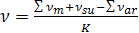 4
24.07.2015
Burada,  v – həlimin bişirilməsi üçün qazanın həcmi, dm3; 
m – bişirilən məhsulun tutduğu həcm, dm3; 
su – suyun həcmi, dm3; 
ar – məhsullararası boşluqların tutduğu həcm, dm3; 
K – qazanın dolma əmsalıdır, 0,85.
Bişirilən məhsulun tutduğu həcm
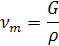 Həlimin bişirilməsi üçün işlədilən məhsulun kütləsini (G) tapmaq üçün isə bu düsturdan istifadə etmək olar:
Qatılaşdırılmış həlimlərin bişirilməsində istifadə olunan suyun həcmi bu düsturla təyin edilir:
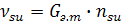 5
24.07.2015
Müxtəlif həlimlərin bişirilməsi üçün su norması növbəti cədvəldə göstərilmişdir:
Cədvəl 1
Müxtəlif qatılıqda həlimlər üçün su norması
Məlumdur ki, müəssisələrdə xörək hazırlanması zamanı qatı həlimlə durulaşdırılıb normal hala salınmalıdır. Bu halda su sərfi bu düsturla hesablanır:
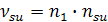 Məhsullararası boşluqların tutduğu həcm aşağıdakı kimi tapılır:
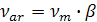 6
24.07.2015
Şorbalar, şirin xörəklər və isti içkilərin bişirilməsi üçün qazanların həcmi
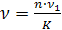 İkinci xörəklər və qarnirlər üçün isə
(həcmini artıran məhsullar üçün)
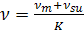 (həcmini artırmayan məhsullar üçün)
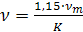 (qızardılıb bişirilən məhsullar üçün)
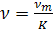 Qazanların həcmi hesablandıqdan sonra onların yüklənməsi qrafikini tərtib etmək lazımdır. Bu əməliyyat istehsal sexlərində quraşdırılacaq stasionar qazanların sayını və həcmini müəyyən etməyə imkan yaradır.
Qrafik qazanların həcmi və iş vaxtı nəzərə alınmaqla qurulmalıdır. Qazanların iş vaxtı (t2) bir neçə əməliyyata sərf olunan vaxtın cəmindən qurulur:
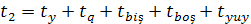 7
24.07.2015
Bunlar müəyyən edildikdən sonra
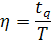 düsturuna əsasən qazandan istifadə əmsalı təyin edilir.
Burada, η  - qazandan istifadə əmsalı, > 0,4-0,5; t2 – qazanın tam işləmə vaxtı, saat; T – sexin işləmə vaxtıdır, saat.
Qazandan istifadə əmsalı 0,4-0,5-dən az olduğu hallarda stasionar qazanlar plitəüstü qazanlarla əvəz edilə bilər.
İstilik avadanlıqlarının digər növləri (tavalar, früter tavaları, kofe bişiricilər, sosiska bişiricilər və s.) onların maksimum saatlıq məhsuldarlığına əsasən seçilirlər.
Ədədlə qızardılan məhsullar üçün tavanın kasasının tutduğu sahə (F)
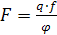 Boşluqları nəzərə almaq şərti ilə ümumi qızardıcı sahə isə aşağıdakı kimi təyin edilir:
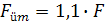 8
24.07.2015
Müəyyən kütlə şəklində qızardılan məhsullar üçün isə tavanın qızardıcı kasasının tutduğu sahə bu düsturun köməyilə hesablanır:
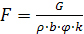 Früter tavaları üçün kasanın tələb olunan tutumunu hesabladıqda məhsulun və qızarma üçün yağın həcmini bilmək lazımdır:
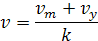 Qızarma üçün istifadə edilən yağın həcmini tapmaq üçün onun sıxlığı məlum olmalıdır. Bu zaman aşağıdakı düsturdan istifadə edilir:
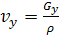 Plitələrin hesabatı onların qızardıcı səthinin təyin olunmasından ibarətdir. Hesabatı aparmaq üçün əsas məlumat xörəklərin realizə qrafikidir. Plitələrin qızardıcı səthi (Fp) bu cür təyin edilir:
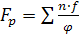 9
24.07.2015
Pilitə səthinin saatlıq dövriyyəsi
 - məhsulun isti emalı müddətidir, dəq.
Pilitənin ümumi qızardıcı səthi qablararası boşluqlar nəzərə alınmaqla
Füm=1,3 Fn   kimi hesablanır.
İstilik avadanlıqlarına kulinar, unlu, yaxud qənnadı məhsullarının qızardılması üçün qızardıcı şkaflar da aid edilir. Onların hesabatı növbə ərzində buraxılan məhsulların miqdarı və şkafın saatlıq məhsuldarlığına əsasən aparılır. Hesabat üçün bu düsturda istifadə olunur:
Burada, Mş – şkafın hər məmulatın qızardılması üçün saatlıq məhsuldarlığı, kq\saat.
10
24.07.2015
Soyuducu şkafların tutumunun hesabatı və seçilməsi iki metodla aparıla bilər:
1. Hazır xörəklərin, yarımfabrikatların və tezxarabolan məhsulların çəkisinə görə.
2. Hazır xörəklərin, yarımfabrikatların və tezxarabolan məhsulların həcminə görə.
Birinci metodla soyuducuda saxlanılacaq məhsulların ümumi çəkisi növbəti düstura əsasən təyin oluna bilər:  Güm=Ghaz.x+Gy/f+Gt.x.m
Ghaz.x, Gy/f, Gt.x.m – müvafiq olaraq saxlanılan məhsulların miqdarıdır, kq.
Saxlanma üçün hazır xörəklərin çəkisi, onların maksimum yüklənmə saatı ərzində realizə olunan miqdarına görə, yarımfabrikatların və tez xarab olan məhsulların çəkisi isə yarım növbə, yaxud iş günü ərzində realizə olunan miqdarına görə təyin edilir.
Hazır soyuq və şirin xörəklərin çəkisini
kimi, yarımfabrikat və məhsulların çəkisini isə
11
24.07.2015
İkinci metodla soyuducu şkafların hesabatında hazır xörəklərin saxlanması üçün qabların həcmi düzbucaqlı formada olan qablar və taralar üçün
dəyirmi taralar üçün
Yarımfabrikat və məhsulların saxlanması üçün qabların və taraların həcmi, bu metodla dəyirmi taralar üçün
düzbucaqlı formada taralar və qablar üçün aşağıdakı düstura görə hesablanır:
12
24.07.2015
Ədəbiyyat siyahısı
 
Аграновский Е.Д., Дмитриев Б.В. Основы проектирования и интерьер предприятий общественного питания. –М.: Экономика, 1982, -144 с.
Арустамов Э.И., Аграновский Е.Д. Применение главы СНиП П-Л-8-71 «Предприятия общественного питания» (методические рекомендации). –М.: МКИ, 1974, -28с.
Бердичевский В.Х., Карсекин В.И. технологические проектирование предприятий общественного питания. –К.: Вища школа, 1979, -232 с.
Qurbanov N.Q. İctimai iaşə müəssisələrinin texnoloji layihələndirilməsi. Dərs vəsaiti. Bakı, 1985, səh.104.
Никуленкова Т.Т. Проектирование предприятий общественного питания. М.: Экономика, 1987.
Зуева М.В. и др. Технологическое проектирование предприятий общественного питания. М.: Экономика, 1977, -70 с.
13